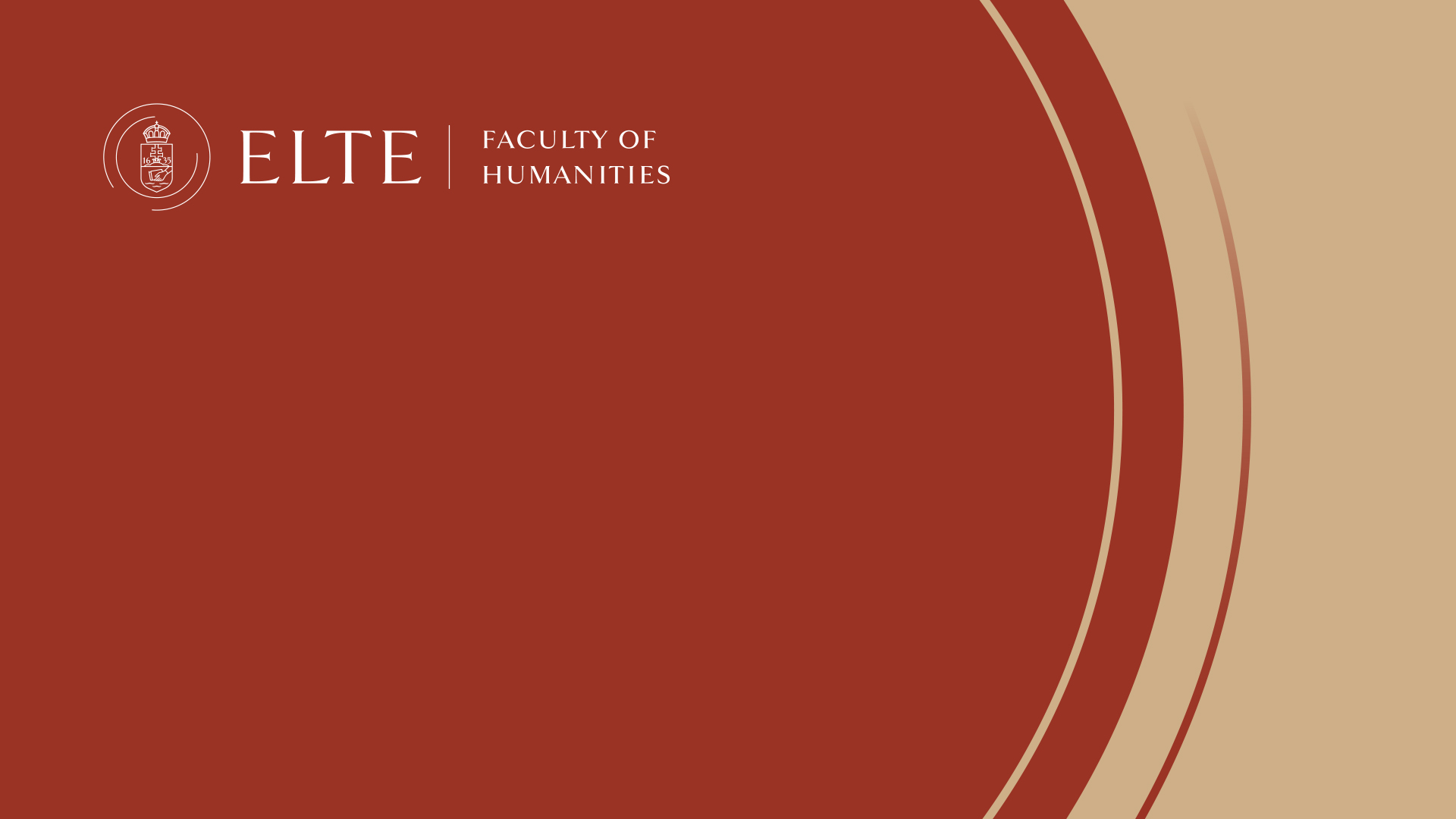 Studying abroad:
an adventure in transitioning
Dr. Uwe Pohl
Associate Professor, School of English and American Studies
Welcome and Information Days, 6 February 2024
Welcome!
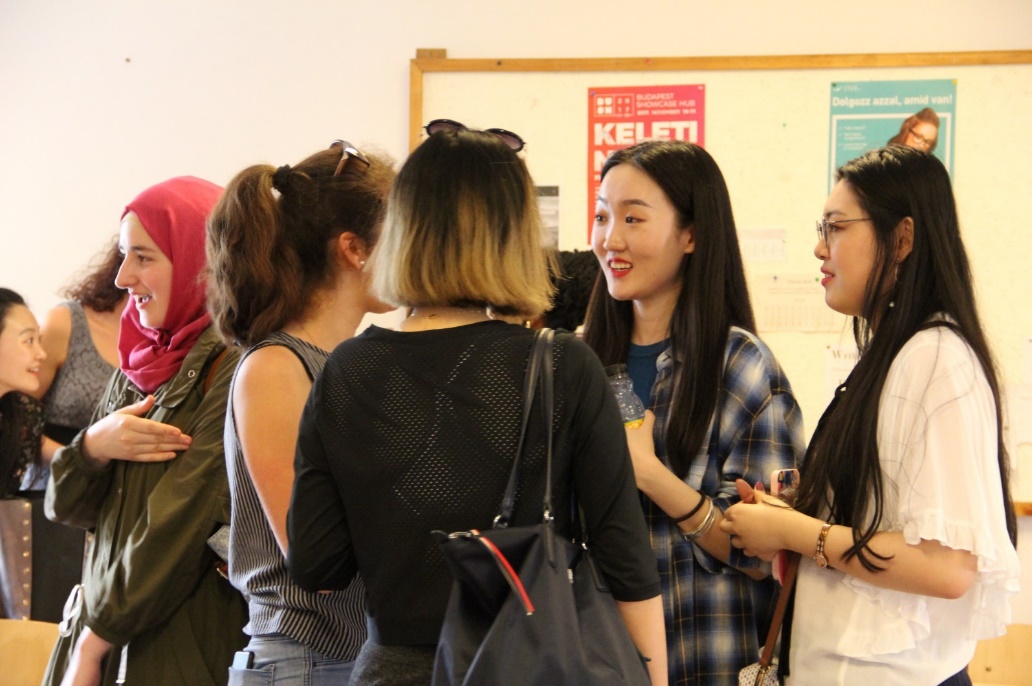 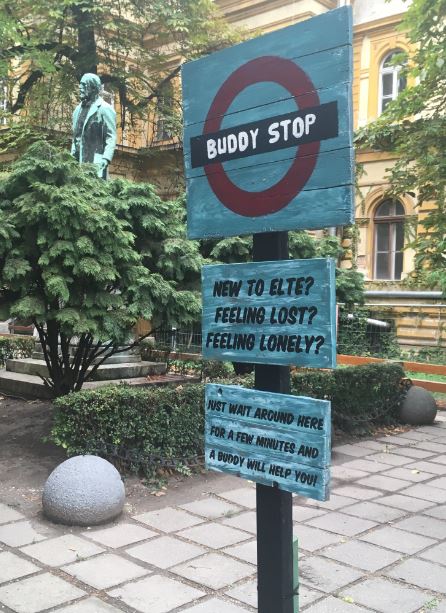 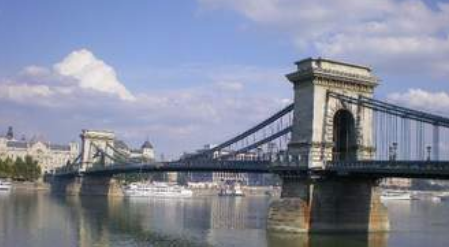 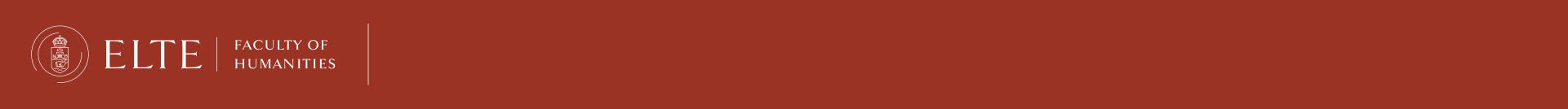 RENDEZVÉN, DÁTUM
Transition experiences
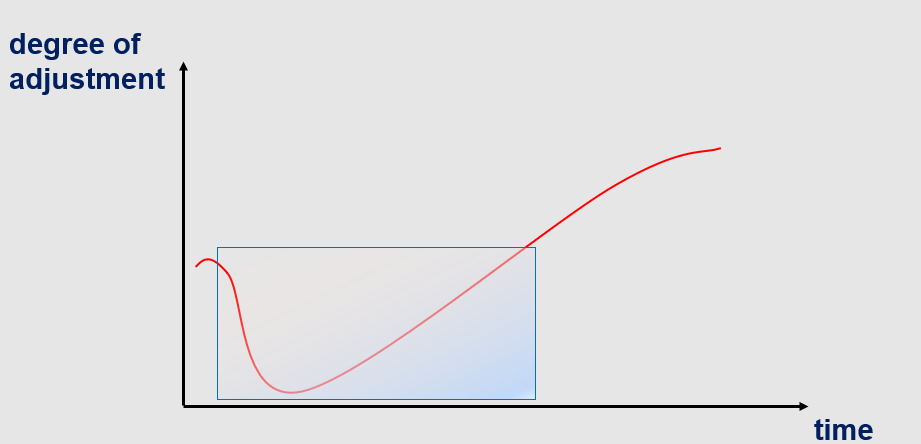 Black, JS./Mendenhall, M. (1991) The U-Curve Adjustment Hypothesis Revisited: A Review and Theoretical Framework. 
In: Journal of International Business Studies, Second Quarter.
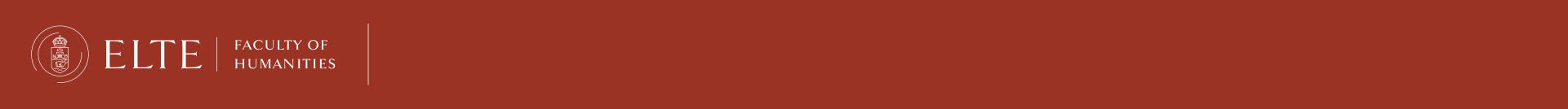 Budapest transport
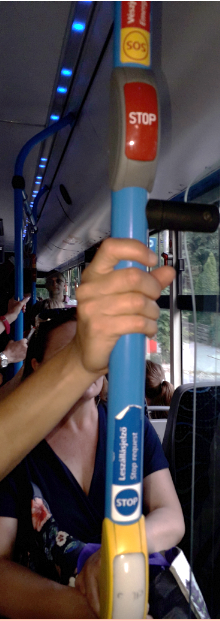 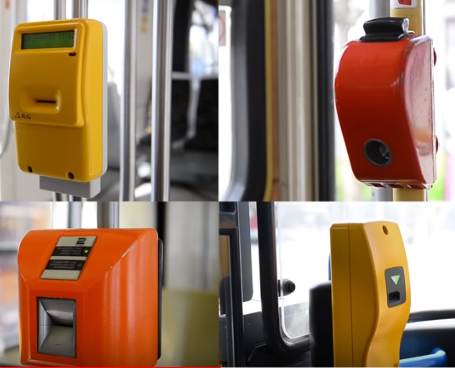 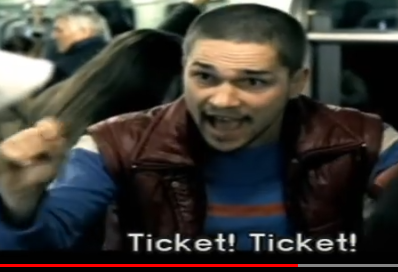 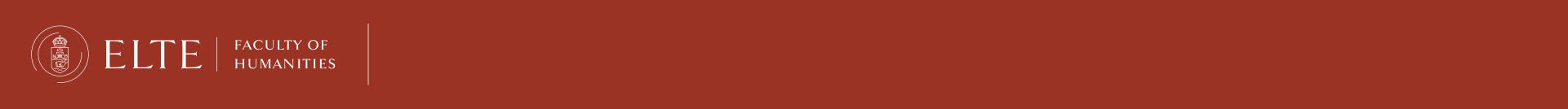 Student perceptions
As someone who was new to the country and the city, everything seemed perfect at first and I was very excited. However, as I continued living here, 
I couldn't help but see the bad sides of the whole thing. 

What comes to my mind first is that after a certain time in the evening, like 7 or tops 9, everything closed, even the big shopping malls… 

In my country everything is open until midnight or even after midnight. 
So if I want to go buy or drink something at a cafe, I could go at 10 p.m. and it would still be open…
Gülden
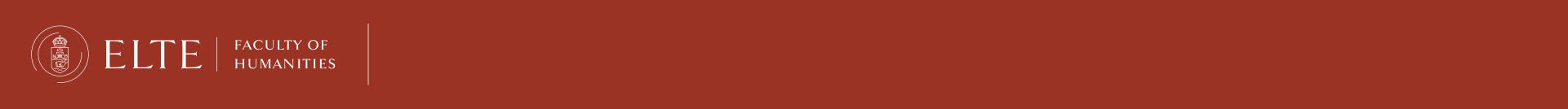 Student perceptions
This was the first time that I stayed away from my home country. 
The first thing I would like to mention is that we don't really plan a meeting. 
When we want to visit someone's home, we just go to their home, either have lunch or dinner there, and you are very welcome. And if you do have a planned gathering, you will be asked to stay as long as you can.
Xiao
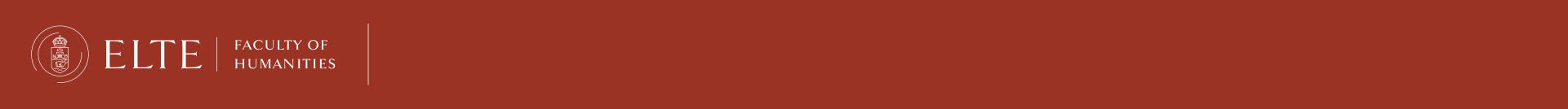 Transition shock
“the emotional and physiological reaction of 
high activation 
that is brought about by sudden immersion 
in a new and different culture.”
DESIRE FOR HOME
LONELINESS
IRRITABILITY
HELPLESSNESS & WITHDRAWAL
EXCESSIVE CONCERNS
TIREDNESS
(Bennett, J.M.1998: 216)
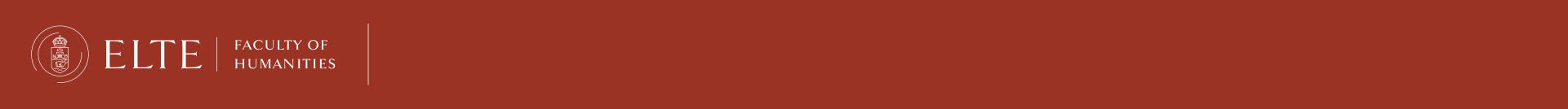 What helps you adapt?
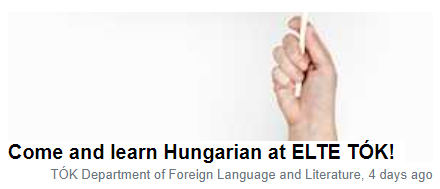 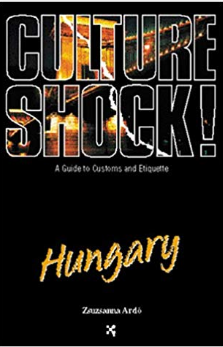 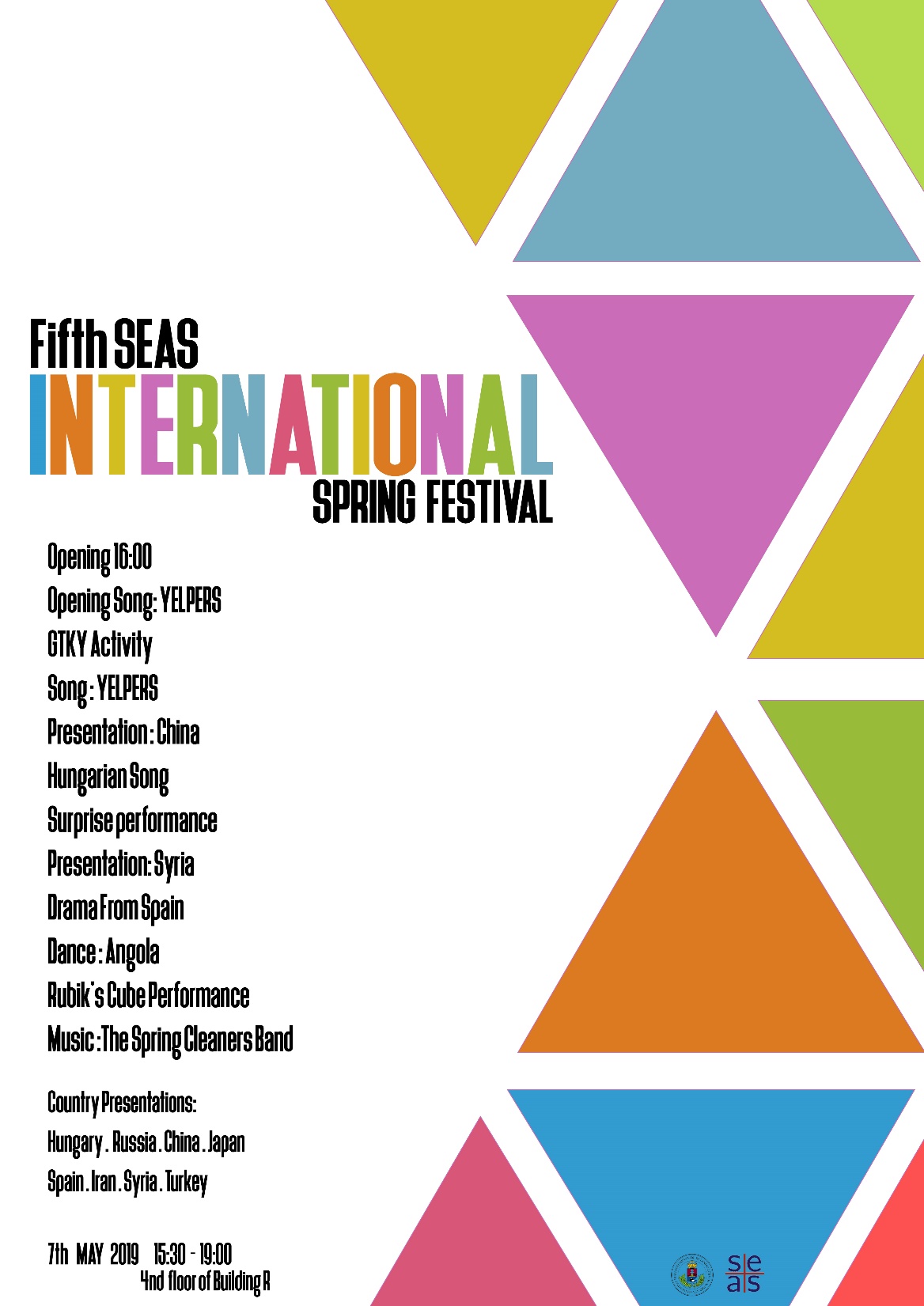 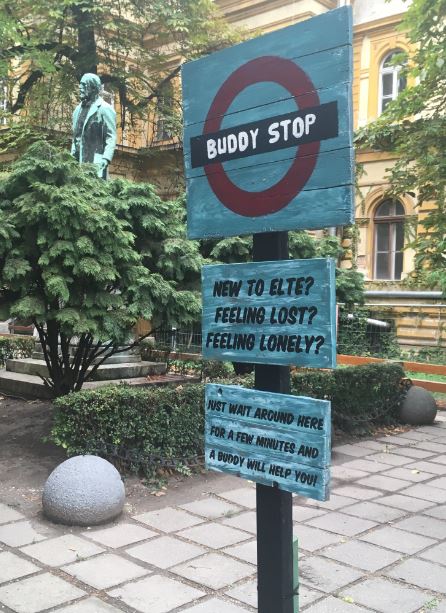 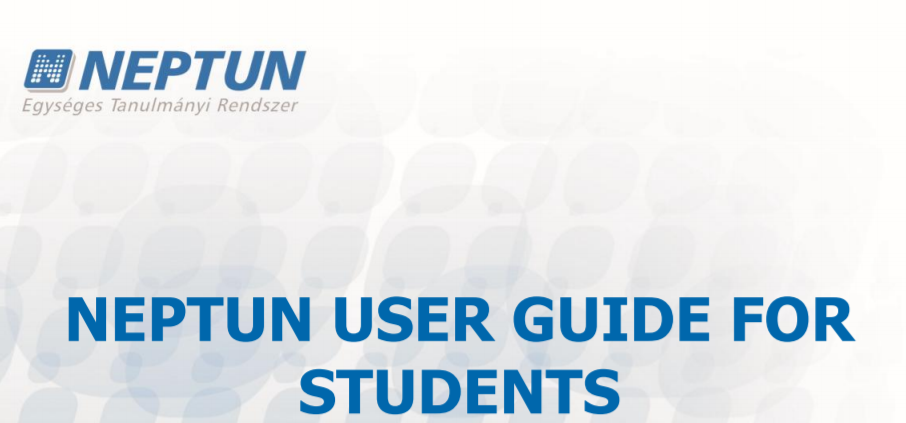 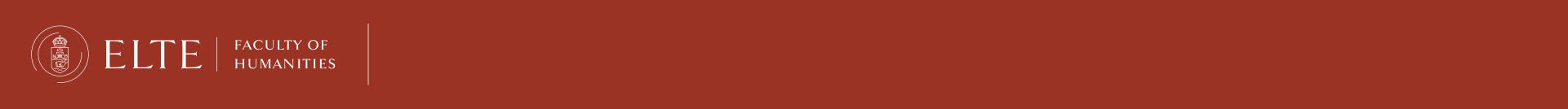 The university’s HELP network
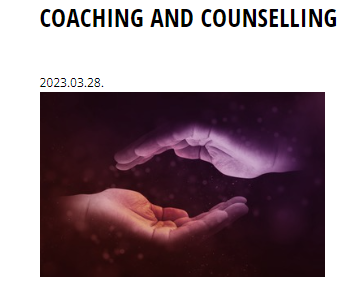 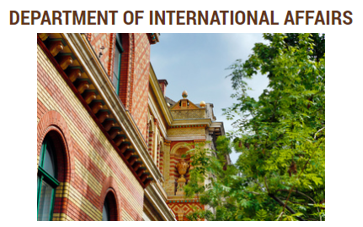 help_coaching@btk.elte.hu
HELP English-speaking local student mentors
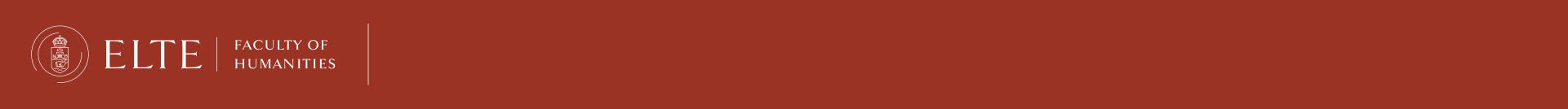 [Speaker Notes: BTK has its own psychologist – Hannah Szili, who overs counselling and psychological help on demand 
Team of volunteer peer counsellors (MA students of psych)]
HELP workshops:
Being an international student – transitions, communication, well-being
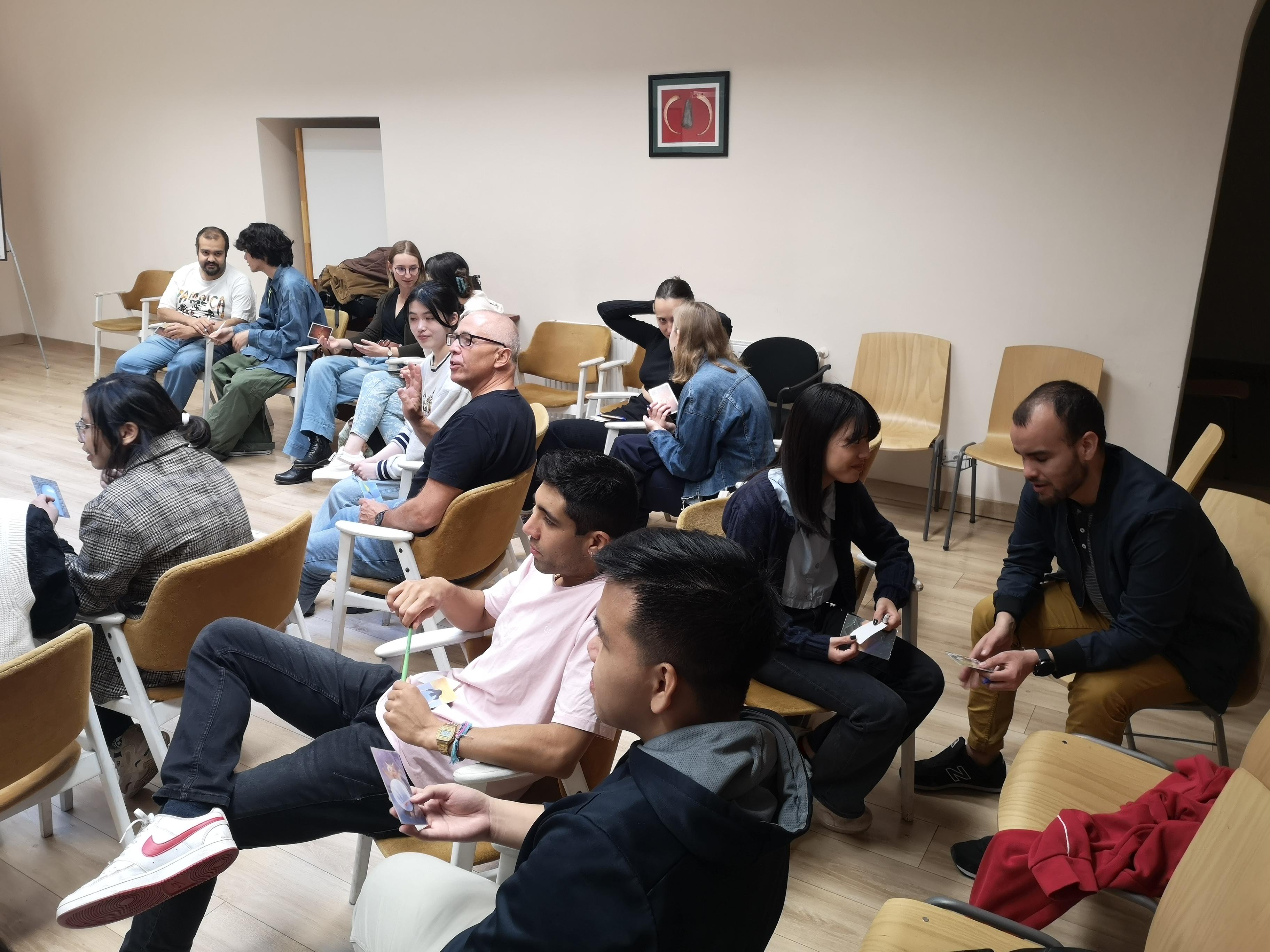 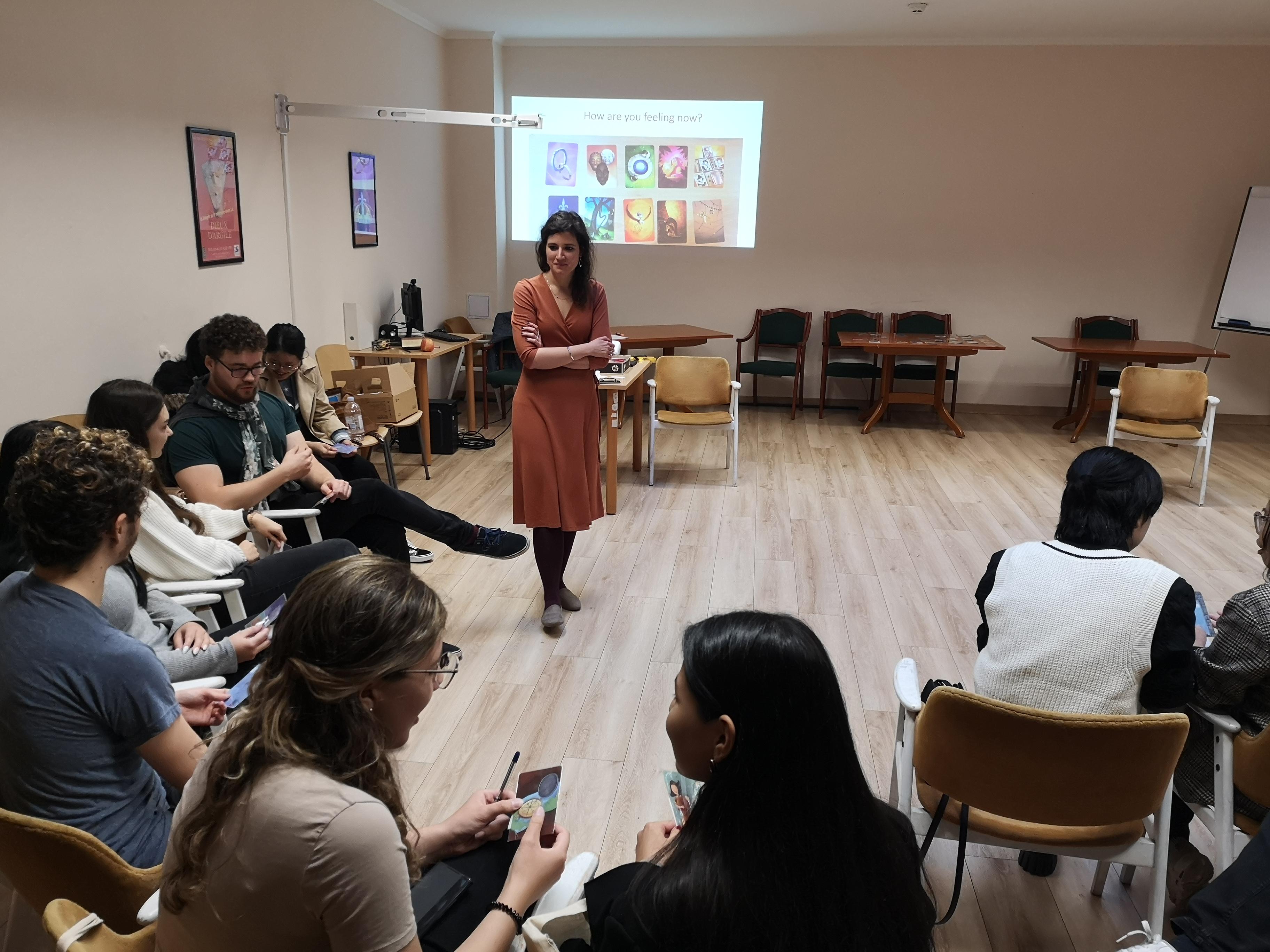 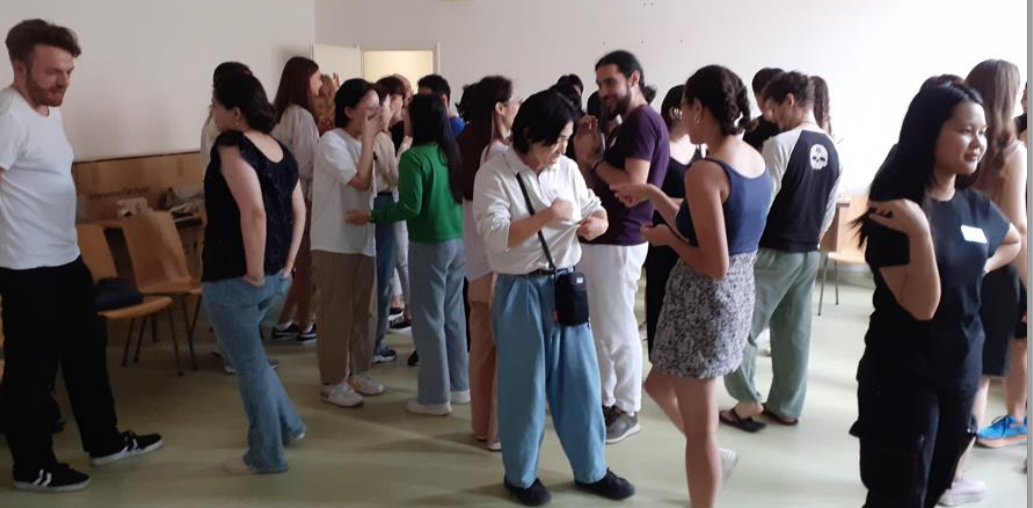 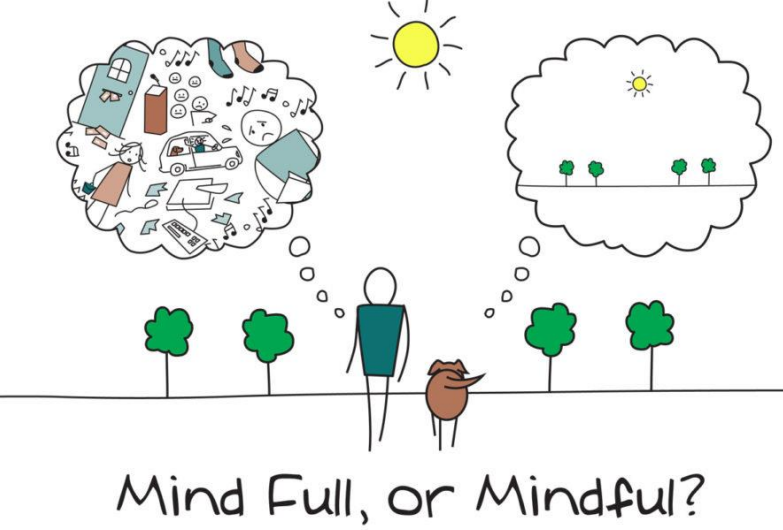 23 February
22 March
26 April
Transitioning as a process of learning and growth
Adaptation
LANGUAGE
HABITS
UNI
SHOPPING
Growth over time
Stress
Based on: Kim, Young Yun. 2001. Becoming Intercultural: An Integrative Theory of Communication and Cross-Cultural Adaptation. Thousand Oaks, CA: Sage.
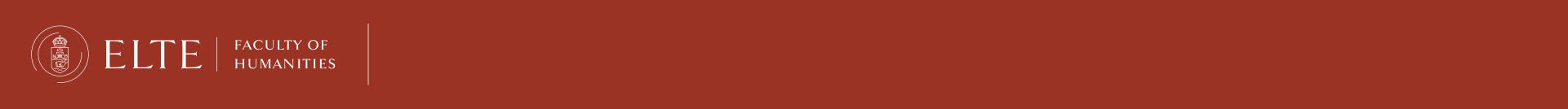 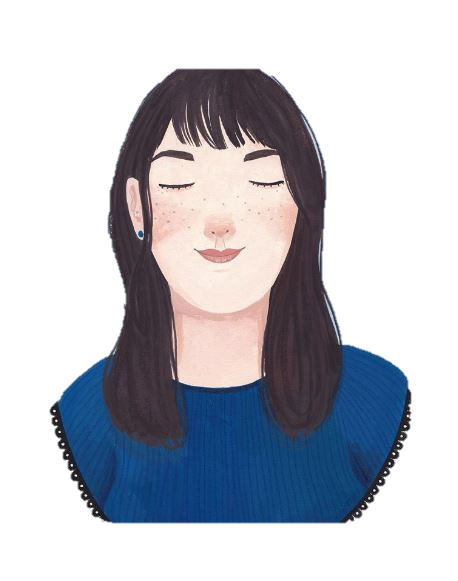 Enjoy your studies!
Stay well!
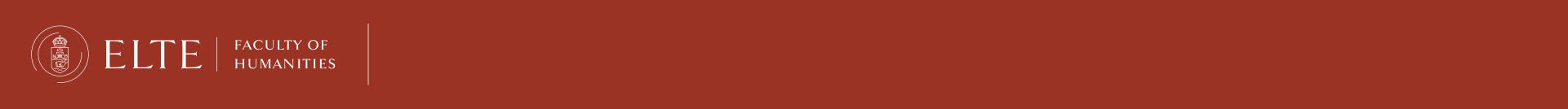 Thank you for your attention!
Dr. Uwe Pohl
Associate Professor, School of English and American Studies